Правила
 поведения 
при
 обнаружение 
взрывного 
устройства
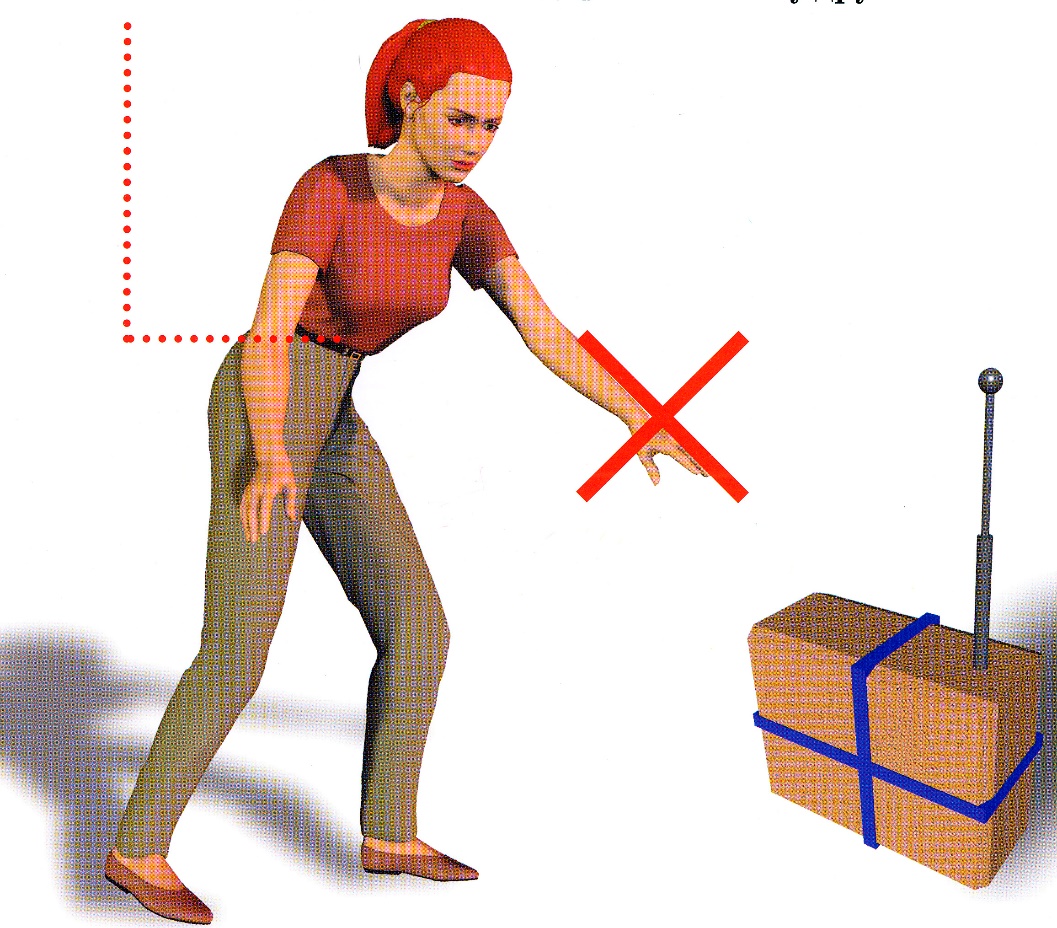 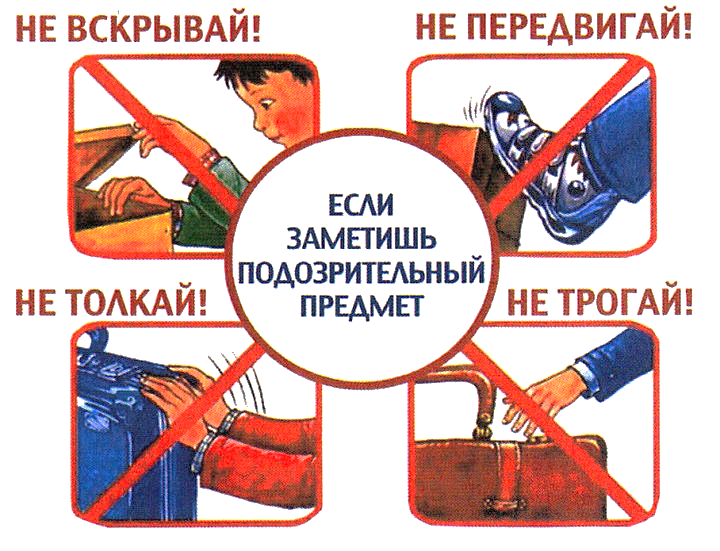